отчет об исполнении бюджета за 2016 год
Отчет об исполнении бюджета 
муниципального образования муниципального района «Вуктыл» 
за 2016 год к проекту решения Совета ГО «Вуктыл»
отчет об исполнении бюджета за 2016 год
отчет об исполнении бюджета за 2014 год
отчет об исполнении бюджета за 2016 год
отчет об исполнении бюджета за 2014 год
Каждый житель муниципального района «Вуктыл» является участником формирования бюджета с одной стороны как налогоплательщик, наполняя доходы бюджета, с другой – он получает часть расходов как потребитель общественных услуг. Муниципалитет расходует поступившие доходы для выполнения своих функций и предоставления муниципальных услуг: образование, культура, спорт, социальное обеспечение, ЖКХ и другие.
Непосредственное исполнение бюджета возложено на финансовое управление, которое формирует доходную и расходную части бюджета, распределяет ассигнования по распорядителям средств и осуществляет контроль за их расходованием.
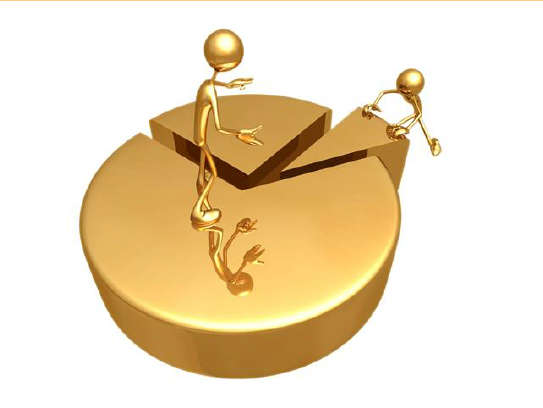 отчет об исполнении бюджета за 2016 год
Основные параметры бюджета муниципального образования муниципального района «Вуктыл»
Бюджет муниципального образования муниципального района «Вуктыл» исполнен с дефицитом в сумме 11,8 млн. руб.  

Доходы бюджета составили 530,2 млн. руб. или 98,1% от плановых назначений. 

Расходы исполнены в сумме  542,0 млн. руб. или на 97,3%.
тыс. руб.
отчет об исполнении бюджета за 2016 год
Из каких поступлений формируется доходная часть бюджета МО МР «Вуктыл»?
Доходы местного бюджета – сумма денежных средств, поступившая за счет взимания налогов, пошлин, платежей и используемая для  осуществления муниципальных услуг
Доходы бюджета МО МР «Вуктыл» складываются из следующих видов:
НАЛОГОВЫЕ ДОХОДЫ

Налоги на доходы физических лиц

Доходы от уплаты акцизов на горюче-смазочные материалы

ЕНВД , уплачиваемые местными предпринимателями

ЕСХН, уплачиваемый предприятиями в сфере сельского хозяйства

Государственная пошлина
НЕНАЛОГОВЫЕ ДОХОДЫ

Доходы от аренды за земельные участки, имущество

Плата за негативное воздействие на окружающую среду

Доходы от оказания платных услуг

Доходы от продажи  имущества, земельных участков

Штрафы
БЕЗВОЗМЕЗДНЫЕ
 ПОСТУПЛЕНИЯ

Безвозмездные поступления от других бюджетов бюджетной системы РФ:
       - Дотации
       - Субвенции
       - Субсидии
       - иные межбюджетные  
         трансферты

Прочие безвозмездные поступления от физических и юридических лиц
отчет об исполнении бюджета за 2016 год
Безвозмездные поступления – средства, предоставляемые одним бюджетом бюджетной системы Российской Федерации  другому бюджету  бюджетной системы Российской Федерации (межбюджетные трансферты)
отчет об исполнении бюджета за 2016 год
Динамика  и структура доходной части бюджета МО МР «Вуктыл»
-84 682,0
отчет об исполнении бюджета за 2016 год
Структура доходной части бюджета муниципального района «Вуктыл»
Структура безвозмездных поступлений в 2016 году:

дотации составили 50 307,1 тыс. руб. или 16,2% и уменьшились по сравнению с 2015 г. на 22 328,1 тыс. руб.;
субсидии составили 28 589,9 тыс. руб. или 9,2% и уменьшились на 19 522,3 тыс. руб. по сравнению с 2015г.;
субвенции составили 205 473,6 тыс. руб. или 66,1%, при этом уменьшение к 2015г. составило 6 584,3 тыс. руб.;
иные межбюджетные трансферты исполнены в сумме 26 308,0  тыс. руб. или 8,5% и уменьшились к 2015г. на 3 218,9 тыс. руб.;
прочие безвозмездные поступления составили 1 595,5 тыс. руб. или 0,5%  и увеличились в сравнении с 2015г. на 1 571,5 тыс. руб.
доходы от возврата в бюджет остатков субсидий прошлых лет составили 71,1 тыс. руб.;
Возврат остатков субсидий, субвенций и иных МБТ, имеющих целевое назначение, прошлых лет из бюджета района –1 276,0 тыс. руб.
отчет об исполнении бюджета за 2016 год
Расходы бюджета – выплачиваемые из бюджета денежные средства.
Структура расходов бюджета МО МР «Вуктыл»
Расходная часть бюджета исполнена в сумме 541 983,3 тыс. руб. 
   Бюджет социально-направленный, социальные расходы бюджета составили     347 521,9 тыс.руб. или 64,1% от всех расходов бюджета.
   Большая доля расходов бюджета направлена на отрасль «Образование» - 300 318,5 тыс. руб. или 55,4%  всех расходов бюджета.
отчет об исполнении бюджета за 2016 год
Динамика расходной части бюджета муниципального района «Вуктыл»
Расходная часть бюджета района за три года уменьшилась с 633 075,2 тыс.руб. в 2014 году до 541 983,3 тыс. руб. в 2016 году, при этом снижение расходов  составило 91 091,9 тыс. руб. или 14,4%. Несмотря на отрицательную динамику расходные обязательства, связанные с исполнением майских Указов Президента Российской Федерации, а именно повышение заработной платы педагогическим работникам дошкольного, общего и дополнительного образования, работникам культуры, исполнены в 2016 году. 
 Увеличение расходов в 2016г. к 2015г.: 
- по общегосударственным вопросам связано упразднением МКУ «ГО и ЧС» и МКУ «Управление муниципальных заказов», Управления экономики и дорожного хозяйства, Управления культуры и спорта, Комитета по управлению имуществом и перевод их в отделы администрации;
по жилищно-коммунальному хозяйству в связи с реализацией проекта «Газификация жилых домов с.Дутово» и содержание МБУ «Локомотив»;
- по обслуживанию муниципального долга в связи с привлечением коммерческого кредита.
   Уменьшение расходов в 2016г. к 2015г.:
по национальной обороне в связи уменьшением межбюджетных трансфертов на осуществление первичного воинского учета, где отсутствуют военные комиссариаты;
По национальной безопасности в связи с упразднением МКУ «ГО и ЧС»;
По национальной экономике связано с возмещением расходов водным транспортом в 2015г, а также упразднением Управления экономики, строительства и дорожного хозяйства МР «Вуктыл» в 2016г.;
по культуре в связи с ремонтами учреждений культуры в 2015 году и упразднением Управления культуры и спорта МР «Вуктыл» в 2016 году.
тыс.руб.
отчет об исполнении бюджета за 2016 год
В муниципальном районе «Вуктыл» в 2016 году реализовывалось 11 муниципальных программ. 
Исполнение по программному бюджету составило 537 358,4 тыс. руб. или 99,1% всего бюджета.
отчет об исполнении бюджета за 2016 год
МП «Безопасность жизнедеятельности населения на 2016-2020 годы»
МП «Развитие экономики»
тыс.руб.
тыс.руб.
Исполнение программы составило 98,5%  или             4 256,2 тыс. руб.
Исполнение программы составило 83,2%  или             2 226,2 тыс. руб.
отчет об исполнении бюджета за 2016 год
отчет об исполнении бюджета за 2016 год
МП «Строительство и ремонт объектов муниципальной собственности и других объектов»
Исполнение программы составило 100,0%  или 4 221,7тыс.руб.
отчет об исполнении бюджета за 2016 год
МП «Развитие строительства и жилищно-коммунального комплекса, энергосбережение и повышение энергоэффективности»
МП «Муниципальное управление на 2016-2020 годы»
тыс.руб.
тыс.руб.
Исполнение программы составило 95,6%  или            81 744,9 тыс. руб.
Исполнение программы составило 94,2%  или            61 676,9 тыс. руб.
отчет об исполнении бюджета за 2016 год
Непрограммные направления деятельности
В целом исполнение по непрограммным направлениям деятельности составило 87,8%  или  4 099,3 тыс. руб.
отчет об исполнении бюджета за 2016 год
С помощью республиканских средств в МО МР «Вуктыл» были реализованы следующие «малые проекты»:
отчет об исполнении бюджета за 2016 год
Источники дефицита бюджета МО МР «Вуктыл»
Дефицит бюджета в 2016 году составил 11 830,5 тыс.руб. и уменьшился в сравнении с 2014 годом на 3 461,0  тыс.руб.
   В 2016 году получены кредиты в кредитной организации 18 900,0 тыс.руб., погашен кредит Минфина РК в сумме 3 600,0 тыс.руб.
Ограничения, установленные ст.92.1 Бюджетного кодекса РФ по дефициту местного бюджета соблюдены.
Ограничения, установленные ст.107 Бюджетного кодекса РФ по предельному объему муниципального долга соблюдены.
15 300,0
10 769,8
10 310,5
20 791,5
4 660,7
-3 600,0
- 5 900,0
2016
дефицит 11 830,5
2015
дефицит 19 710,5
отчет об исполнении бюджета за 2016 год
Информация по исполнению бюджета МО МР «Вуктыл»
отчет об исполнении бюджета за 2016 год
Объем денежных средств ,  направленных для  исполнения Указа Президента РФ от 7 мая 2012 г. №597 «О мероприятиях по реализации государственной социальной политики» в 2016г.
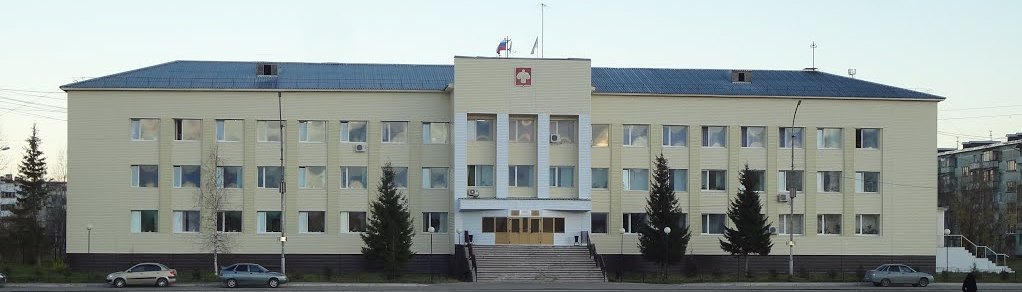 Разработчиком презентации «Бюджет для граждан» 
«Отчет об исполнении бюджета МО МР «Вуктыл» за 2016 год 
является Финансовое управление
 администрации городского округа «Вуктыл»